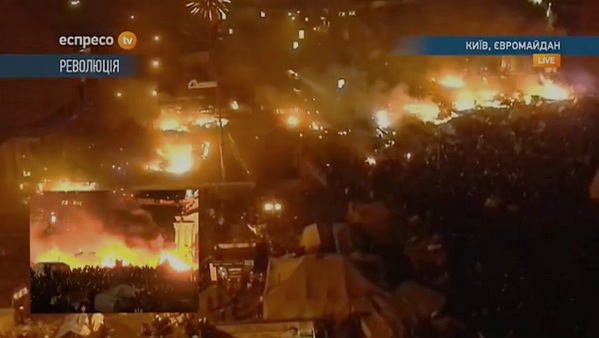 Democratic   Fascist    
   	Russian   	New Cold
	     Geopolitical
Revolution?   Coup? Invasion?   War?  
Crisis?
Framing the Euromaidan revolution & its aftermathAdrian Ivakhiv
It’s about… Europe  (vs. Russia)?
It’s about… Europe  (vs. Russia)?
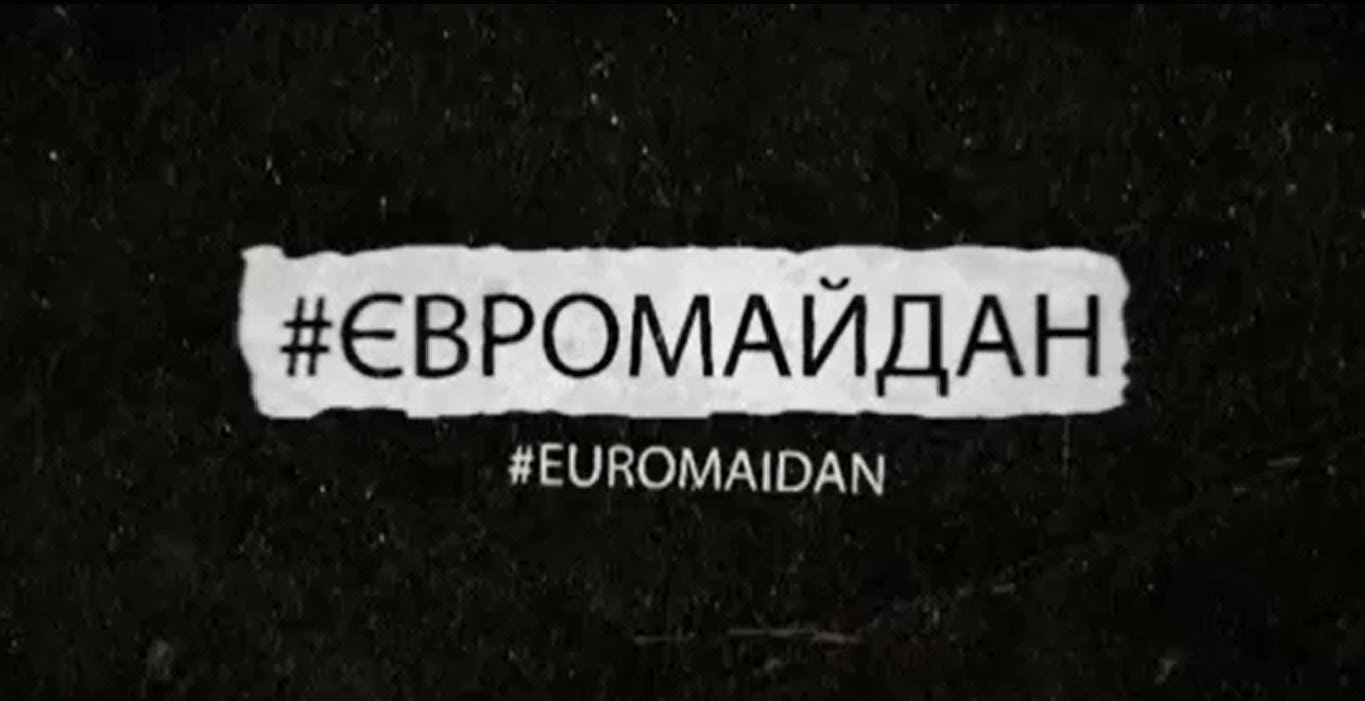 [Speaker Notes: Mustafa Nayyem – social media call (“Euromaidan” to distinguish it from previous “Maidan”)]
It’s about… East vs. West?
[Speaker Notes: 2004 elections…]
It’s about… East vs. West?
[Speaker Notes: … and some other examples of maps disseminated widely in the western media
(more on linguistic differences in a moment)]
It’s about… East vs. West?
[Speaker Notes: More nuance here, but what’s this identification of “Russian” and “Ukrainian”?]
It’s about… East vs. West?
Maximum # of protestors at single eventhttp://upload.wikimedia.org/wikipedia/commons/2/2e/Euromaidan_Protests.png
[Speaker Notes: Maidan support…]
It’s about… Russians (speakers) vs. Ukrainians (speakers)?
[Speaker Notes: ETHNIC Russians…]
It’s about… Russians (speakers) vs. Ukrainians (speakers)?
[Speaker Notes: Russian speakers… but in fact most Ukrainians speak BOTH Russian and Ukrainian, or a mix of the two (“surzhy”)
Note my experience following social media: Ukrainian and Russian often used interchangeably in same conversation without any problems]
It’s about… Russians (speakers) vs. Ukrainians (speakers)?
[Speaker Notes: …same data, different picture…]
It’s about… Democracy vs. authoritarianism?
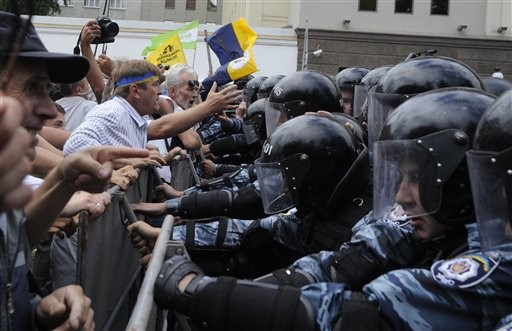 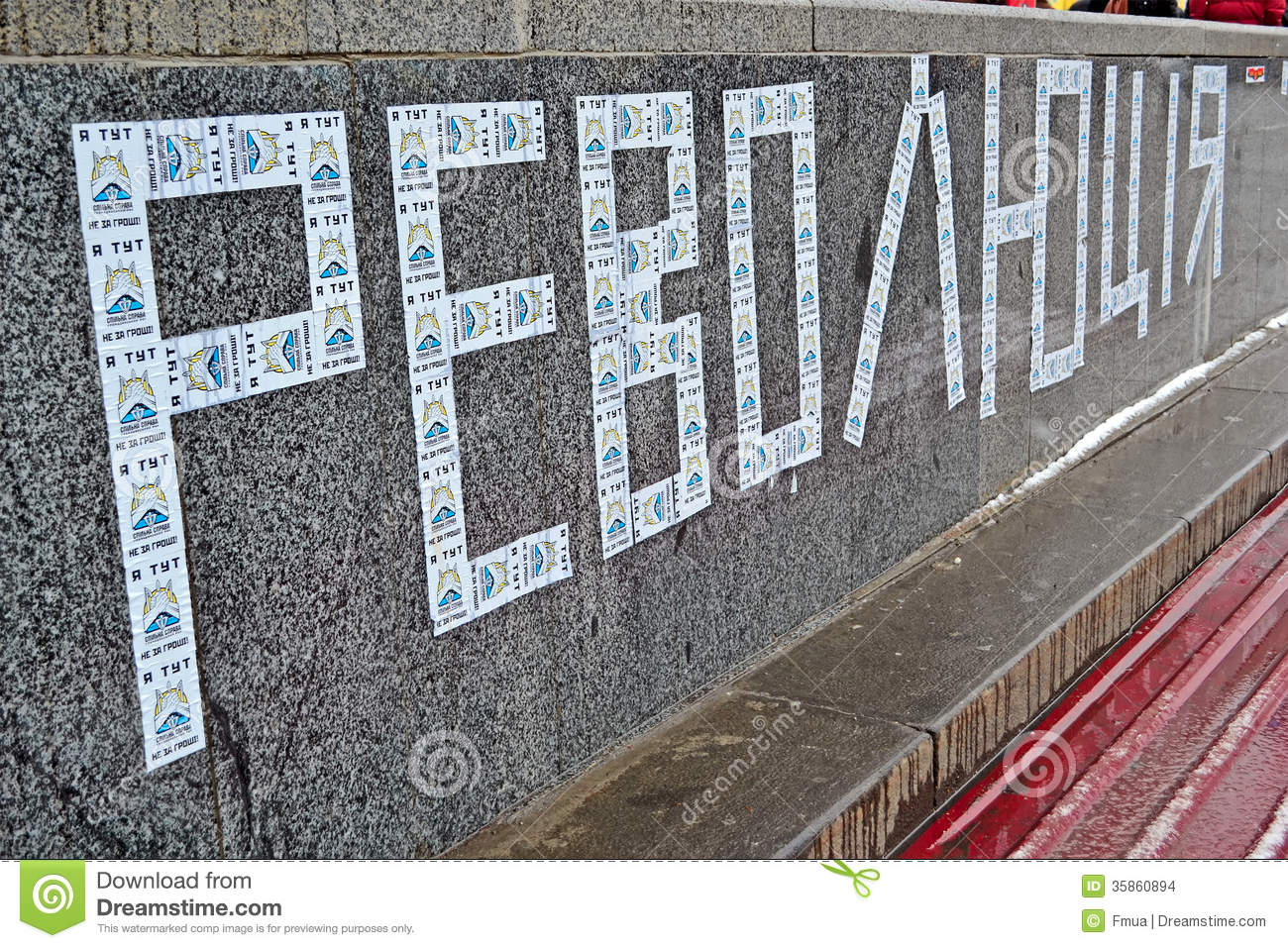 [Speaker Notes: For the activists, this was the main narrative: democracy, transparency, ANTI-CORRUPTION…]
It’s about… Democracy vs. authoritarianism?
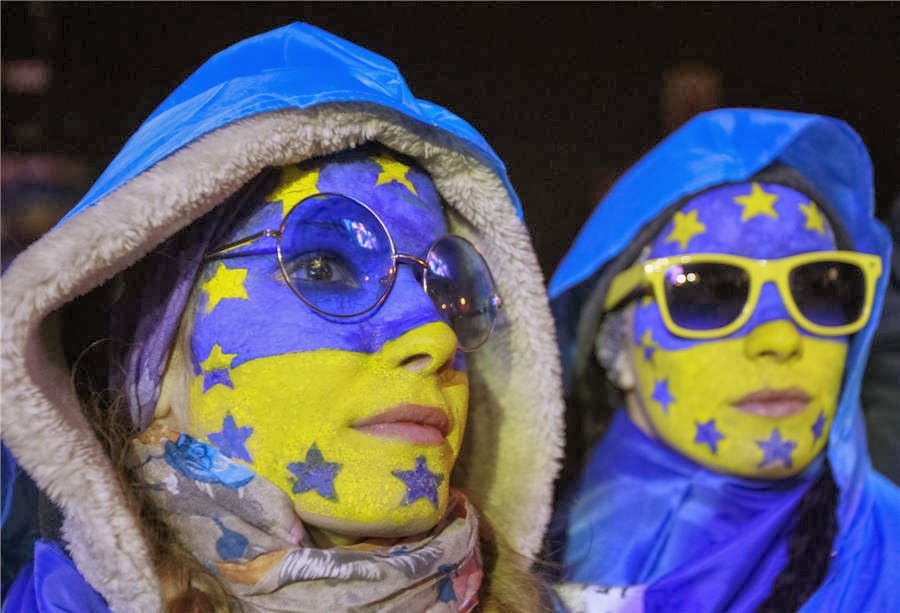 “The bearer of sovereignty and sole source of power in Ukraine shall be the people.” – Ukr. Constitution
It’s about… Oligarchs vs. oligarchs
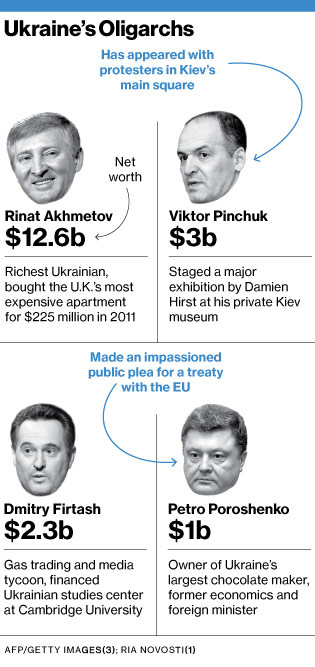 [Speaker Notes: Oligarchs on both sides… 
One change since 2004 is the existence of alternative views in the media (but more in central and western Ukraine), some of them owned by oligarchs supportive of Maidan.]
It’s about… US/EU (vs. Russian) interests?
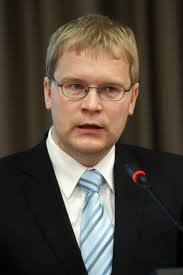 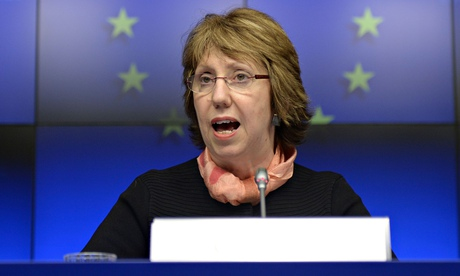 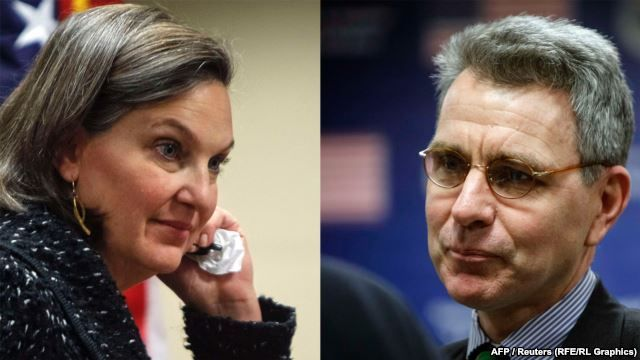 [Speaker Notes: Theories about US covert involvement (compare the video above with Venezuela video).
Leaked phone calls (Nuland-Pyatt, Paet-Ashton): are these the 2 best calls they managed to find?]
It’s about… US/EU (vs. Russian) interests?
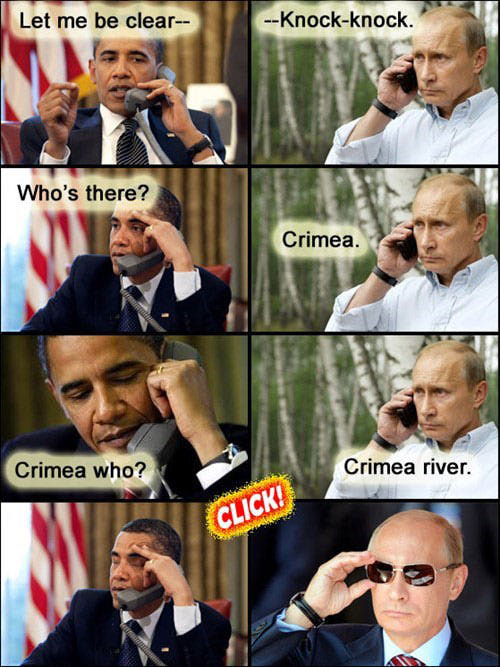 It’s about… Right (“fascism”) vs. left?
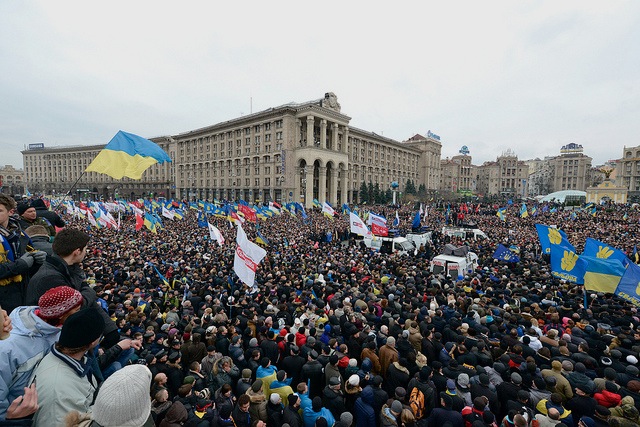 It’s about… Right (“fascism”) vs. left?
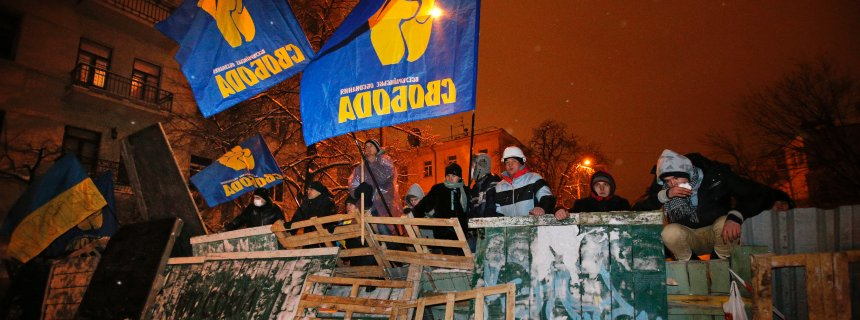 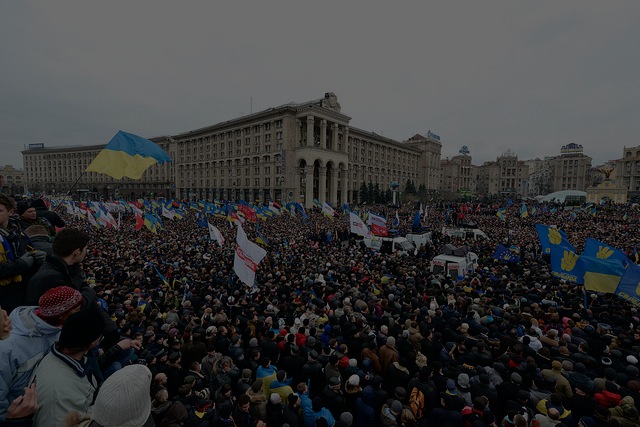 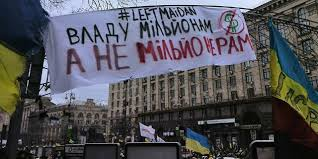 Opposition parties: 
Fatherland
UDAR
Freedom
Democratic Alliance
Student groups, Afghan war vets, Ultras (football fans)
Church groups: Orthodox KP, Greek-Catholic, Orth. Autoceph.
Crimean Mejlis, other ethnic minority groups
Extra-parliamentary groups: Vidsich (Rebuff civic movement), Right Sector (far right coalition), Common Cause, Leftmaidan, et al.
“Maidan” Association (Vseukr. Obiedn. “Maidan”), Civic Council of Maidan
Civic Sector, Ne Zlyi Maidan, Euromaidan SOS, Maidan Open University, the Hospital Guard, et al.
Civic Committee for Investigating Human Rights Abuses in Ukraine, MaidanPost Media Guard
Maidan Self-Defence units
Auto-Maidan 
Pop personalities, private citizens
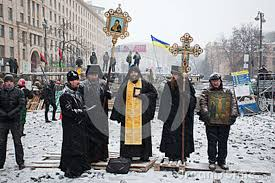 [Speaker Notes: (Images: Autonomous Workers Union, Leftmaidan, Svoboda, churches)
Broad spectrum of political, religious, cultural affiliations represented in Maidan. But left parties don’t really exist in Ukraine (Communists not really left; Socialist Party collapsed). Differences between established parties are more “cultural” (pro-west vs. pro-Russia orientation, democratization vs. authoritarian style, language issue, nationalism) than economic (ambiguous centrism is popular: lean left before elections, turn right after elections). Nationalists - including the far right, but more broadly civic nationalists - gained through the revolution. Far right took advantage to gain exposure & support. Independent left split over participation in Maidan; participation grew after government violence esp. Jan. 16 anti-protest legislation. Main difference within Maidan was between grassroots (anti-corruption) and established parties – still being worked out…]
It’s about… Right (“fascism”) vs. left?
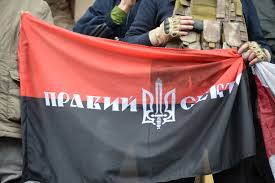 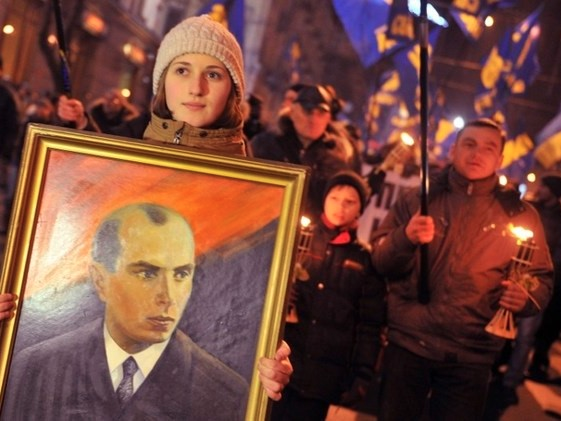 [Speaker Notes: Bandera as divisive figure (“fascist” for easterners, “anti-Soviet hero” for westerners)]
×
×
[Speaker Notes: See left-wing analysis of the current government: http://www.labournetaustria.at/tord-bjork-14-3-2014-the-new-neoliberal-fascist-government-in-ukraine-re-the-propaganda-war-%C2%AD-an-interesting-article/
My comments on this diagram: see http://blog.uvm.edu/aivakhiv-ukrtaz/2014/03/28/update-on-recent-ukraine-developments/ (scroll down)]
It’s about… all of the above?
Europe vs Russia: 
	sort of (at first), more anti-Putin than anti-Russia
East vs West: 
	partly (but also younger-older, educated-less so, etc.)
Russians (speakers) vs Ukrainians (speakers): 
	not so much
Democracy/transparency vs authoritarianism & corruption: 
	for activists, YES!! - for others, it depends
Oligarchs vs oligarchs: 
	not primarily, but inevitably connected
US/European vs Russian interests (geopolitics): 
	Russian: yes, US/European: only somewhat (less than in 2004)
Right vs left: 
	not at its core, but as a by-product
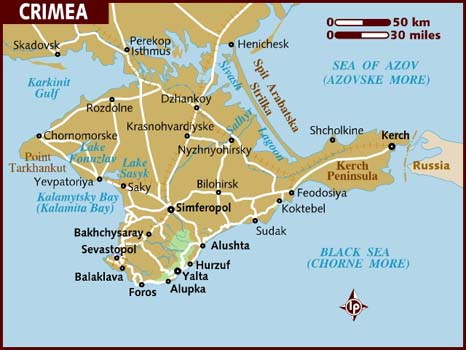 What about Crimea?
Legitimate vs. illegitimate intervention?
Russia taking back “what belongs to it”? 
Armed invasion?   New cold war?
What about Crimea?
Legitimate vs. illegitimate intervention?
Russia taking back “what belongs to it”? 
Armed invasion?   New cold war?
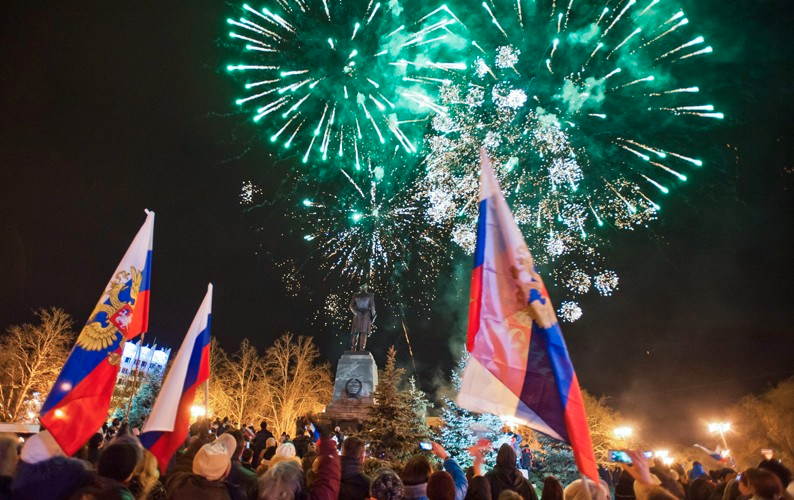 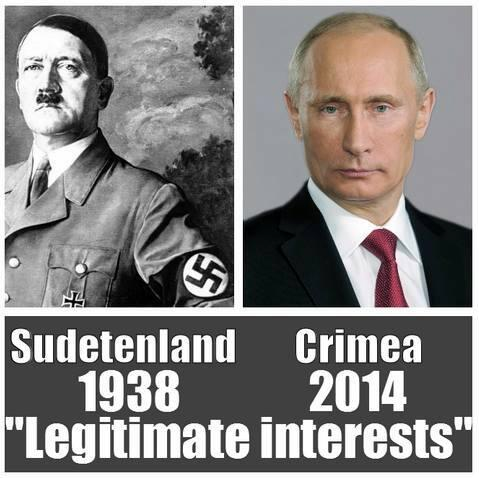 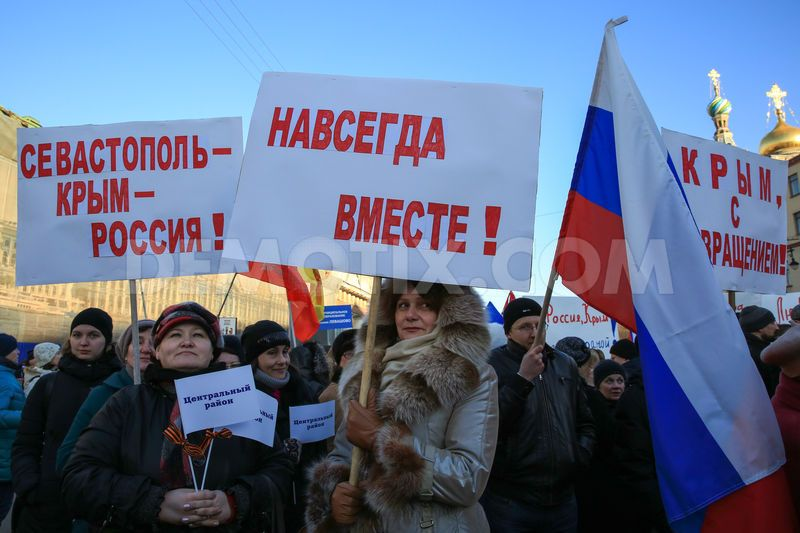 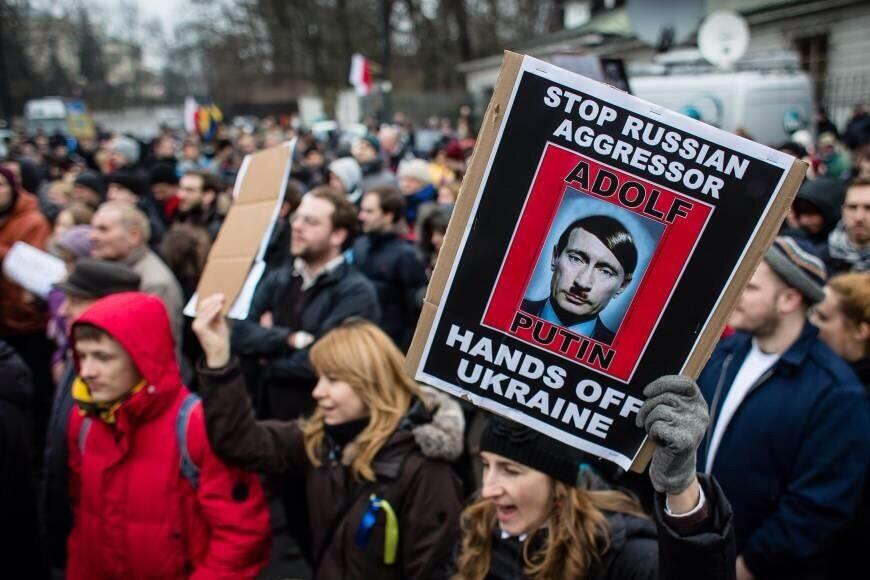 What about Crimea?
Legitimate vs. illegitimate intervention?
Russia taking back “what belongs to it”? 
Armed invasion?   New cold war?
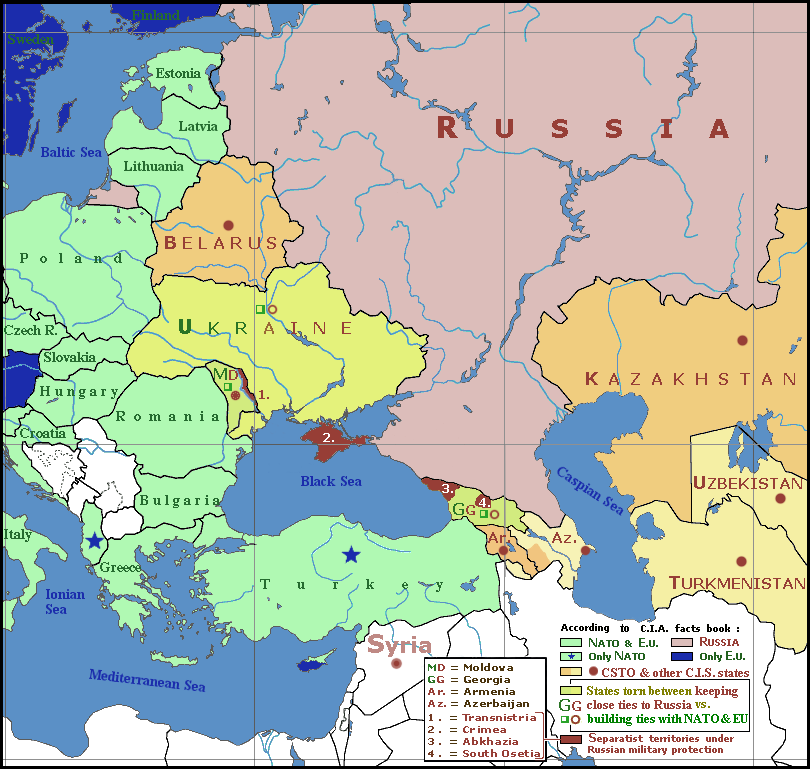 For more…
http://blog.uvm.edu/aivakhiv-ukrtaz/